Mini maturanti 2018/19
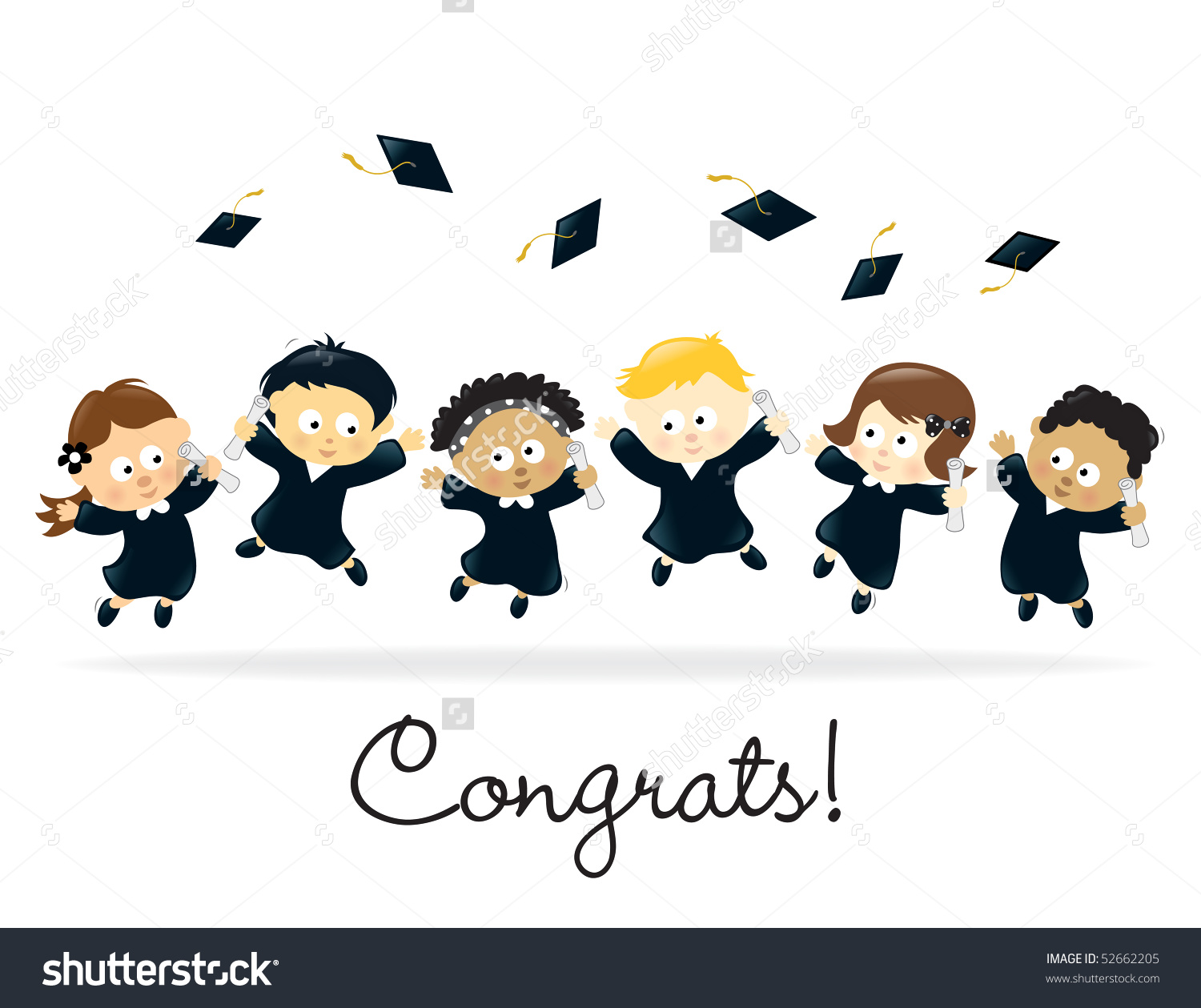 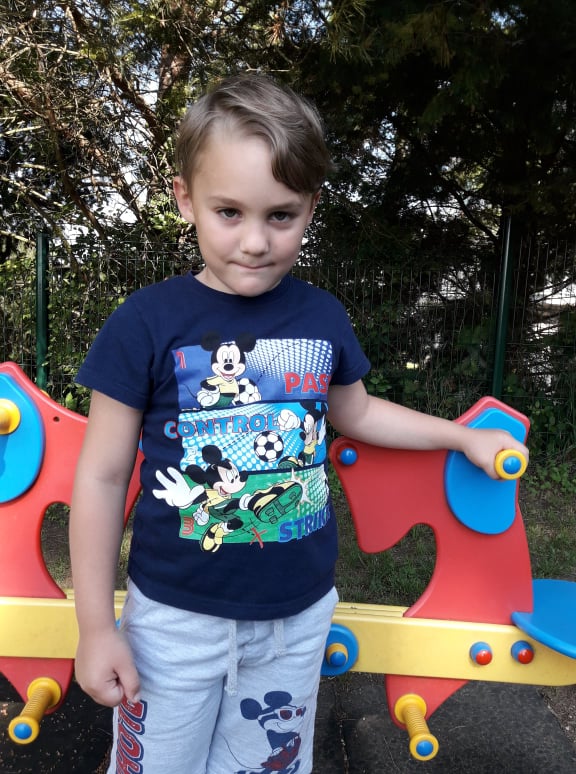 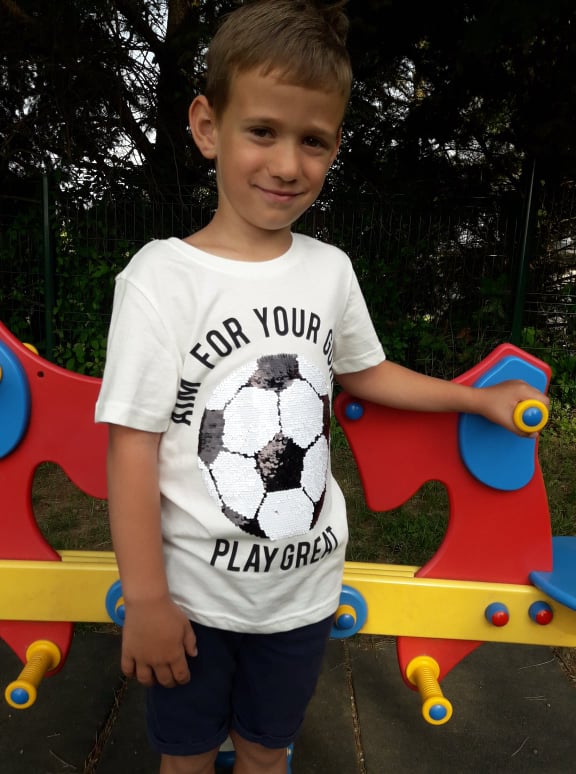 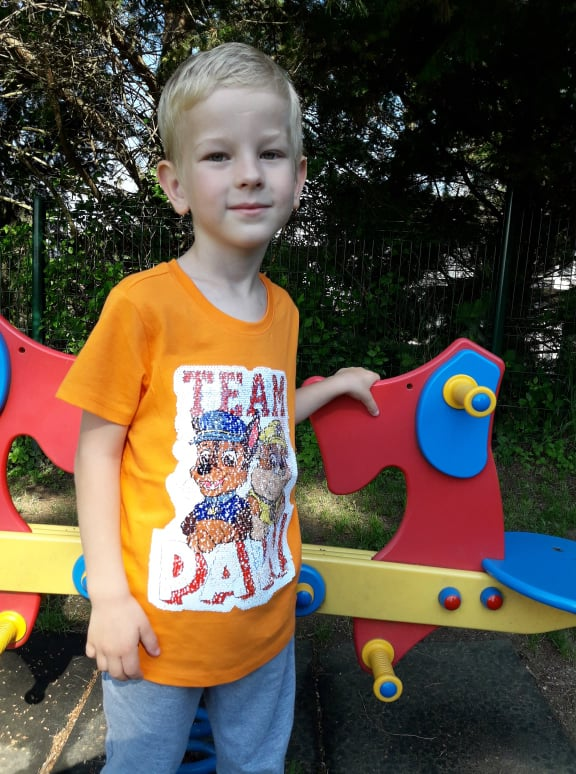 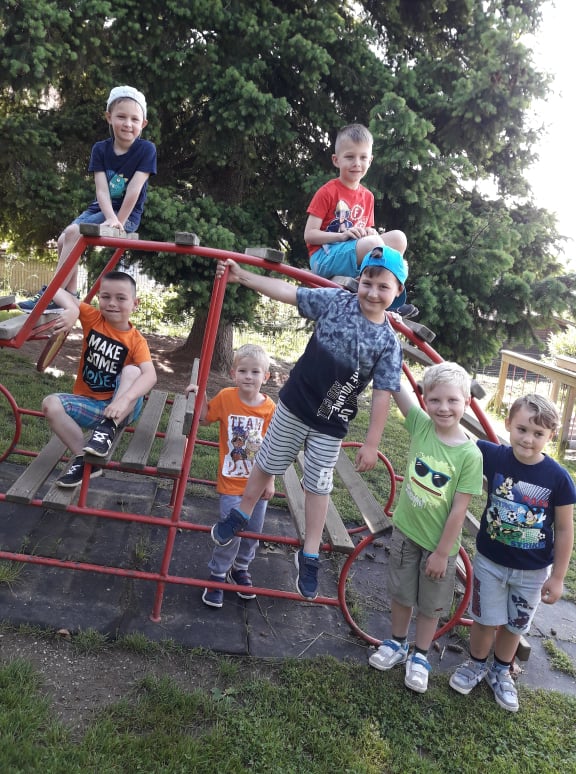 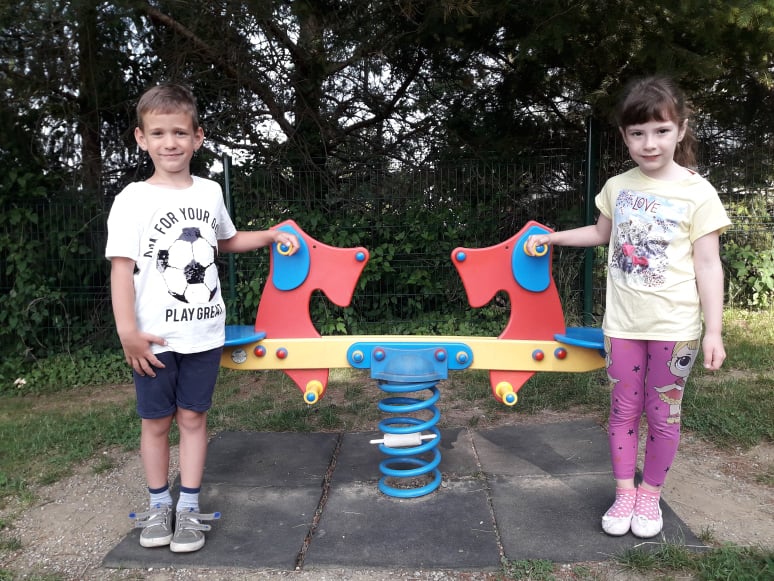 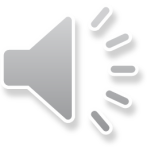 Mi smo Mini maturanti
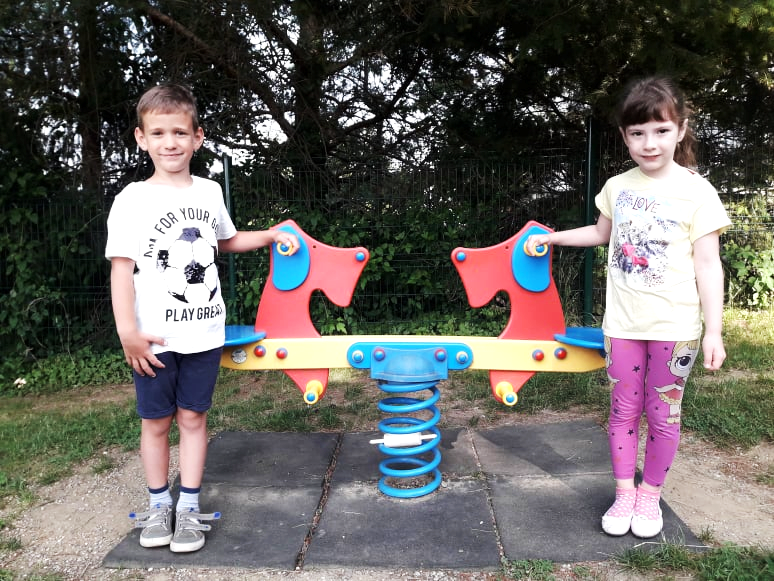